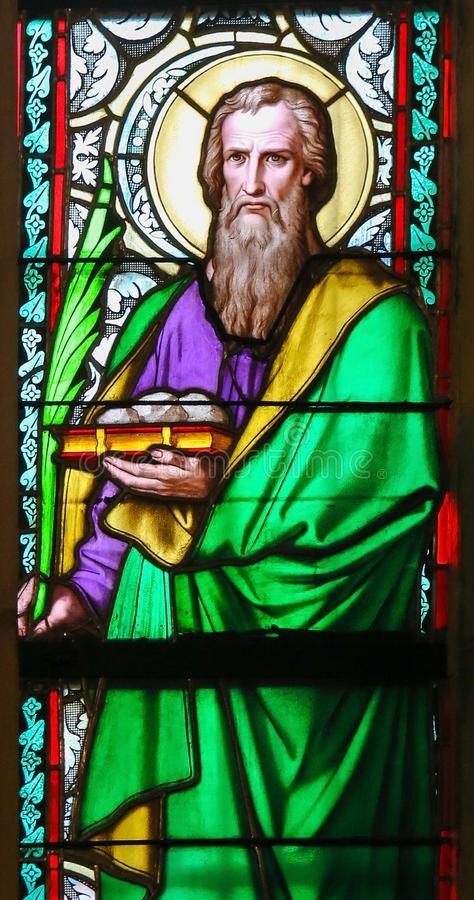 Barnabas : Son of Encouragement
ACTS : 11:19-30
Barnabas: full of  the Holy Spirit and Faith
Barnabas: Generous and Giving
Barnabas : Integrity
Barnabas: Encourager
Barnabas: Discernment
Barnabas: Teacher
Barnabas:- Full of  the Holy Spirit-Generous and giving-Man of  integrity-Encourager-Man of discernment-Teacher